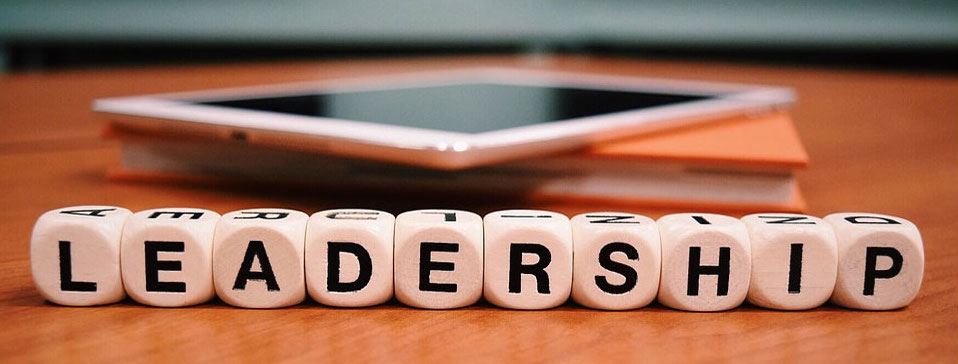 Nature of Spiritual Leadership
1st Peter 5:1-4
1 Peter 5:1-4
1 Therefore, I exhort the elders among you, as your fellow elder and witness of the sufferings of Christ, and a partaker also of the glory that is to be revealed, 2 shepherd the flock of God among you, exercising oversight not under compulsion, but voluntarily, according to the will of God; and not for sordid gain, but with eagerness; 3 nor yet as lording it over those allotted to your charge, but proving to be examples to the flock.4 And when the Chief Shepherd appears, you will receive the unfading crown of glory.
--- NASB ---
1 Peter 5:1-4
1 Therefore, I exhort the elders among you, as your fellow elder and witness of the sufferings of Christ, and a partaker also of the glory that is to be revealed, 2 shepherd the flock of God among you, exercising oversight not under compulsion, but voluntarily, according to the will of God; and not for sordid gain, but with eagerness; 3 nor yet as lording it over those allotted to your charge, but proving to be examples to the flock.4 And when the Chief Shepherd appears, you will receive the unfading crown of glory.
--- NASB ---
Effective Leadership Demands…
Recalling Christ’s Suffering & Giving Self to Suffer
Isa. 53:3-7  Suffering was essential part of Christ’s work
Heb. 2:10-11  “Captain” of salvation perfected by suffering
Heb. 11:24-26  Example of Moses shows need for suffering  
James 5:10  Prophets also show suffering leads to patience
1 Pet. 3:18  Christ’s suffering designed to bring us to God
If we are one always coming out on top, not ready to lead
Setting God’s Will as Pattern for Duty
Psa. 40:6-8  Christ exemplified this desire to do God’s will
Eph. 6:5-9  Master and servants both charged to do same
Heb. 13:20-21  Summation of our duty is to obey like Christ
Looking to Source of Reward – Lord, Not Carnal
Phil. 3:18-21  Must remember our citizenship is in heaven
Col. 3:1-4  If raise with Christ, seek things that are above
1 Pet. 5:10  Bringing it all together in Christ’s example
Application of Principles to…
Elders
Teachers
Parents
All Spiritual Leadership Involves…
Suffering for those led
Submitting to the will of God
Hoping for the eternal reward